Die Botschaft des Spätregens
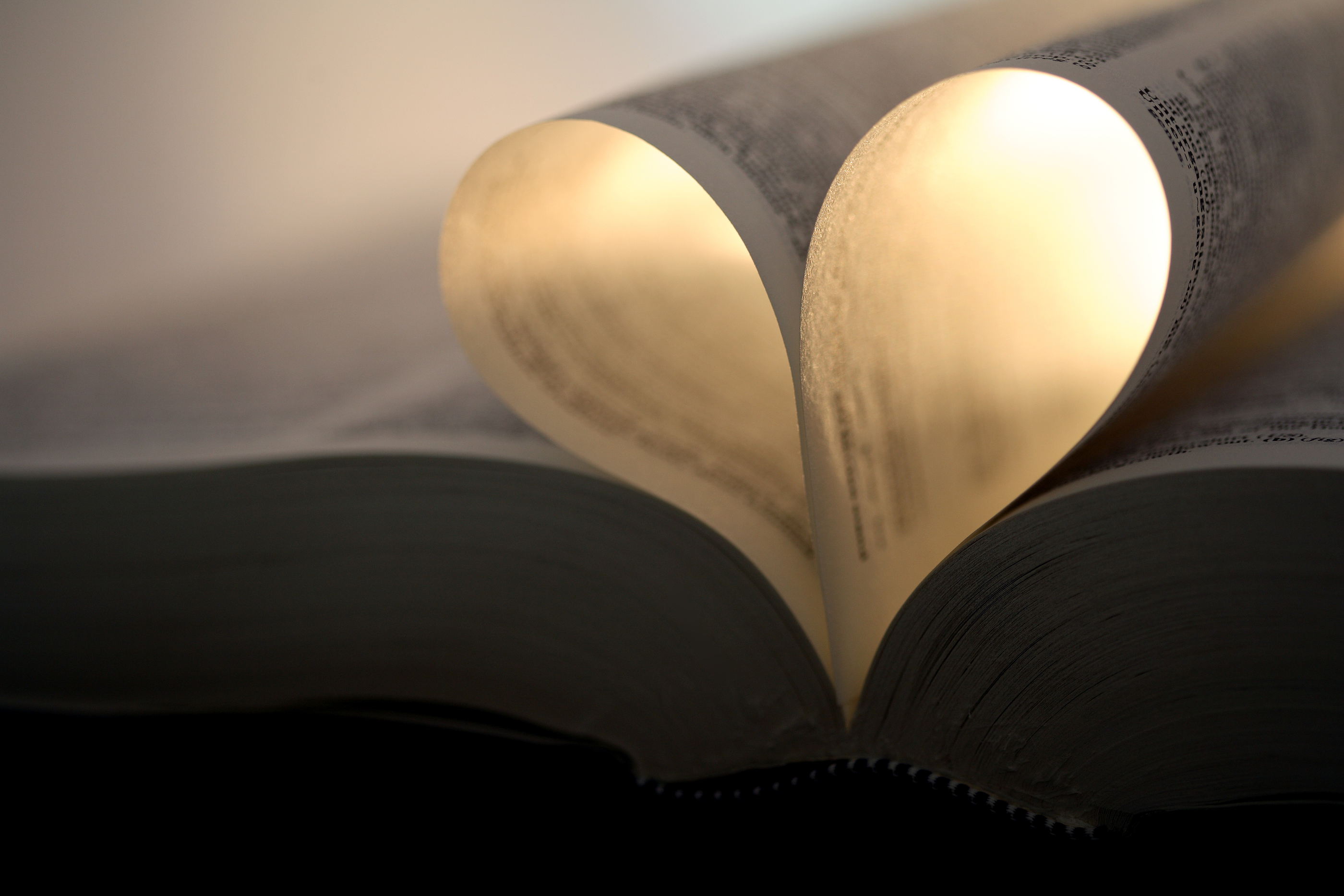 Lehre wie der regen
Meine Lehre triefe wie der Regen, meine Rede fließe wie der Tau, wie die Regenschauer auf das Gras, und wie die Tropfen auf das Grün. 
(5. Mose 32,2)
Die lehre und der spätregen
„Habe acht auf dich selbst und auf die Lehre; bleibe beständig dabei! Denn wenn du dies tust, wirst du sowohl dich selbst retten als auch die, welche auf dich hören.“ „So wartet nun geduldig, ihr Brüder, bis zur Wiederkunft des Herrn! Siehe, der Landmann wartet auf die köstliche Frucht der Erde und geduldet sich ihretwegen, bis sie den Früh- und Spätregen empfangen hat. So wartet auch ihr geduldig; stärkt eure Herzen, denn die Wiederkunft des Herrn ist nahe! Seufzt nicht gegeneinander, Brüder, damit ihr nicht verurteilt werdet; siehe, der Richter steht vor der Tür!“ „Glückselig sind die Barmherzigen, denn sie werden Barmherzigkeit erlangen! Glückselig sind, die reinen Herzens sind, denn sie werden Gott schauen! Glückselig sind die Friedfertigen, denn sie werden Söhne Gottes heißen!“ {RH, October 29, 1901 par. 12}
Ein Lehrer zur gerechtigkeit
Und ihr Kinder Zions, frohlockt und freut euch über den HERRN, euren Gott; denn Er gibt euch den Frühregen in rechtem Maß, und Er lässt euch am ersten [Tag] Regengüsse herabkommen, Frühregen und Spätregen. (Joel 2,23 Schlachter)

Und ihr, Kinder Zions, freut euch und seid fröhlich im HERRN, eurem Gott, der euch den Lehrer zur Gerechtigkeit gibt und euch herabsendet Regen, Frühregen und Spätregen wie zuvor, … (Joel 2,23 Luther)
Historischer Kontext
„Ihr erinnert euch an den Abend, als ich das zweite Kapitel von Joel las, dass einer der Brüder – Bruder Corliss –, , als ich den 23. Vers gelesen hatte, die Aufmerksamkeit auf die Anmerkung/Referenz zu diesem Vers lenkte. Erinnert ihr euch daran? Und ich sagte, dass wir diese Anmerkung zu einem anderen Zeitpunkt gebrauchen können. Jetzt lasst uns alle diese Anmerkung lesen. Im 23. Vers heißt es: „Und ihr Kinder Zions, frohlockt und freut euch über den HERRN, euren Gott; denn Er gibt euch den Frühregen in rechtem Maß.“ Was sagt die Anmerkung? „Ein Lehrer zur Gerechtigkeit.“ Er hat dir „einen Lehrer zur Gerechtigkeit“ gegeben.“ {7. Februar 1893 ATJ, GCDB 183.4}
Historischer kontext
„Wie? „Gemäß der Gerechtigkeit.“ „Er gibt euch den Frühregen in rechtem Maß“; was wird das dann sein? Als Er den Frühregen gab, was war Er? „Einen Lehrer zur Gerechtigkeit“. Und wenn Er den Spätregen gibt, was wird er sein? „Ein Lehrer zur Gerechtigkeit“. Wie? „Gemäß der Gerechtigkeit.“ Ist das nicht genau das, was das Zeugnis [EGW] uns in dem Artikel gesagt hat, den wir euch schon mehrmals vorgelesen haben? „Der laute Ruf des dritten Engels“, der Spätregen hat bereits begonnen, „in der Botschaft von der Gerechtigkeit Christi“. Ist es nicht das, was Joel uns vor langer Zeit gesagt hat? Wurde uns nicht das Auge zugehalten, dass wir es nicht gesehen haben? Hatten wir nicht die Salbung nötig? Brüder, was in aller Welt brauchen wir so sehr wie das? Wie froh sollten wir sein, dass Gott Seinen eigenen Geist in den Propheten gesandt hat, um es uns zu zeigen, als wir nicht sahen! Wie unendlich froh sollten wir darüber sein!“ {February 7, 1893 ATJ, GCDB 183.4}
Der laute ruf abgelehnt in 1893
„Nun denn, der Spätregen - der laute Ruf - ist nach dem Zeugnis und nach der Schrift „die Lehre zur Gerechtigkeit“, und auch „gemäß der Gerechtigkeit“. Nun, liebe Brüder, wann hat diese Botschaft von der Gerechtigkeit Christi bei uns als Volk begonnen? [Einer oder zwei aus dem Publikum: „Vor drei oder vier Jahren.“] Was war es, drei? oder vier? [Versammlung: „Vier.“] Ja, vier. Wo war das? [Gemeinde: „Minneapolis.“] Was haben die Brüder dann in Minneapolis abgelehnt? [Einige in der Versammlung: „Den lauten Ruf.“] Was ist das für eine Botschaft der Gerechtigkeit? Das Zeugnis hat uns gesagt, was es ist: der laute Ruf - der Spätregen. Was lehnten die Geschwister in Minneapolis in ihrer furchtsamen Lage ab? Sie lehnten den Spätregen ab - den lauten Ruf der Botschaft des dritten Engels.“ {February 7, 1893 ATJ, GCDB 183.5}
Wann würde der laute ruf wiederkommen?
„Woher kommt der Bericht, dass ich erklärt haben soll, New York werde durch eine Flutwelle weggerissen werden? Ich habe dies nie gesagt. Ich habe gesagt, als ich auf die großen Gebäude blickte, die dort Stockwerk um Stockwerk aufgebaut wurden: ‚Welche schrecklichen Szenen werden stattfinden, wenn der Herr kommen und die Erde schrecklich erschüttern wird! Dann werden die Worte in Offenbarung 18,1-3 erfüllt werden.‘ Das ganze achtzehnte Kapitel der Offenbarung ist eine Warnung vor dem, was auf Erden kommen wird. Aber ich habe kein besonderes Licht über das, was über New York kommen wird; ich weiß nur, dass eines Tages die großen Gebäude dort durch die alles umstürzende Macht Gottes niedergeworfen werden.“ (Leben und Wirken 269.3)
Die rückkehr des spätregens
Welche Botschaft kam, nachdem die Zwillingstürme eingestürzt waren?
Die Identitätsbotschaft – Du bist mein geliebter Sohn.
Was bedeutet das für uns?
„Durch die Sohnschaft Jesu Christi werden wir als Kinder Gottes angenommen/versöhnt. Seine Sohnschaft ist unsere Sohnschaft. Sein Sieg in der Wüste wird uns frei geschenkt.“ DA 123
Die rückkehr des spätregens
Welche Beziehungsstruktur hat uns die wahre Sohnschaft Jesu gegeben?
Das göttliche Muster von Quelle und Kanal in Vater und Sohn.
Welche Auswirkungen hat dies auf menschliche Beziehungen?
Es gab uns das richtige Muster für die Ehe und offenbarte den Segenskanal, der vom Vater zum Sohn und vom Ehemann zur Ehefrau fließt. 1. Korinther 8,6; 11,3
Wie lautete der erwähnte Bibeltext, der in die Welt getragen werden sollte?
„ … die Ehre der Kinder sind ihre Väter.“ Sprüche 17,6
Die rückkehr des spätregens
Wie wird also das Reich Gottes vorangebracht?
Gott spricht Sein Reich zu Seinen Kindern durch die Eltern und in zweiter Linie durch die erweiterte Familie, Pastoren, Älteste und Lehrer.
Was sind die Worte, die gesprochen werden sollen?
Du bist mein geliebtes Kind, an dem ich Wohlgefallen habe.
Wie können wir das geltend machen?
Indem wir glauben, dass Gott uns liebt, wie Er Seinen Sohn liebt, und durch den Glauben werden wir Seine Kinder. Johannes 17,26; Galater 2,16
Die rückkehr des spätregens
Welche Gewissheit haben wir, dass wir Seine Kinder sind?
„Weil ihr nun Söhne seid, hat Gott den Geist Seines Sohnes in eure Herzen gesandt, der ruft: Abba, Vater!“ Galater 4,6

„Der Geist selbst gibt Zeugnis zusammen mit unserem Geist, dass wir Gottes Kinder sind.“ Römer 8,16
Was befähigt uns, dies im Glauben zu ergreifen?
Jesus als Urheber des Glaubens und als Sohn Gottes vertraut Seinem Vater wie ein wahrer Sohn. Deshalb ist Sein Glaube echter Glaube an Seinen Vater und dieser Glaube – der Glaube Jesus – ist unser Erbe.
Die rückkehr des spätregens
Wie erlangen wir diesen Glauben??
Indem wir an den NAMEN des Sohnes Gottes glauben. Johannes 3,18
Was bedeutet es, an Seinen NAMEN zu glauben?
Glaube, dass Er wahrhaftig der Sohn Gottes ist, der vom Vater in der Ewigkeit hervorgebracht wurde. 1. Johannes 5,12; 1. Johannes 2,23
Glaube an den Charakter [Namen], den Er offenbart hat, als Er hier auf der Erde war.  Johannes 17,4.6
Die rückkehr des spätregens
Was ist die Wirkung dieser Botschaft des lauten Rufes?
Sie wird die Herzen der Väter zu den Kindern und die Herzen der Kinder zu ihren Vätern wenden. Maleachi 4,5.6
Wie kann das geschehen?
Denn Gerechtigkeit durch den Glauben IST der Glaube, dass du durch die Sohnschaft Jesu ein Kind Gottes bist, und das wird manifestiert durch seine elterlichen Vertreter oder Kanäle.
Das familien-königreich
„Der Erfolg der Gemeinde hängt von den häuslichen Einflüssen ab.” AH 15

„Eine gut geordnete, gut disziplinierte Familie spricht mehr für das Christentum als alle Predigten, die man halten kann.“ AH 32

„Aber Jesus rief sie zu sich und sprach: Lasst die Kinder zu Mir kommen und wehrt ihnen nicht, denn solcher ist das Reich Gottes. Wahrlich, Ich sage euch: Wer das Reich Gottes nicht annimmt wie ein Kind, wird gar nicht hineinkommen!“ (Lukas 18,16.17)

Wenn ein Kind erkennt, dass es sein Leben seinen Eltern verdankt und in ihrer Liebe und Annahme ruht, weil es weiß, dass sie ein Segen sind, der ihm von Gott gegeben wurde, kann es die Erfahrung von Gerechtigkeit durch den Glauben in der Praxis lernen.
Keine furcht in der liebe
Wie können wir in der Liebe des Vaters bleiben?
Indem du glaubst, dass dein Vater dich niemals verdammen oder dir Schaden zufügen würde.
Wie können wir uns dessen sicher sein?
Indem wir glauben, dass Jesus den gesamten Charakter des Vaters offenbarte, als Er hier auf Erden war.
Was ist es, das uns Angst macht und uns daran hindert, Gott voll und ganz zu lieben?
Dass Gott uns verurteilt und mit dem Tod bestraft. 1. Johannes 4,18: „Furcht hat mit Strafe zu tun; …“
Die schönheit des kreuzes
Aber hat der Vater nicht Seinen Sohn an unserer Stelle am Kreuz bestraft?
Jesus definiert das Kreuz als Selbstverleugnung oder als Verzicht auf Vergeltung, wenn dich jemand verletzt.  Matthäus 16,24
Was ist das Kreuz denn dann?
Es ist eine Offenbarung für unsere stumpfen Sinne, welches Leid Gott und Sein Sohn in den letzten 6000 Jahren ertragen haben und noch ertragen.
Wer hat denn dann das Kreuz gefordert?
Gott brauchte den Tod Seines Sohnes nicht, um uns zu vergeben. Die von Satan inspirierte Menschheit brauchte den Tod Christi, um zu glauben, dass Gott uns vergeben würde. Gott gab uns Seinen Sohn, damit wir uns in Seinem Tod davon überzeugen können, dass Gott uns vergeben wird.

.
Die verbindung zu 1888
„Der Gedanke an eine Sühnung oder ein Opfer ist natürlich, dass der Zorn besänftigt werden muss. Aber beachte besonders, dass wir es sind, die das Opfer verlangen, und nicht Gott.“ 
E. J. Waggoner, The Justice of Mercy, Present Truth UK Aug 30, 1894
Was ist dann die versöhnung?
„Das englische Wort für Versöhnung („atonement“), bedeutet „at-one-ment“ – „Wieder-eins-Machung“. Die Sünde hat Leid gebracht und das Leid hat ein Missverstehen von Gottes Charakter bewirkt. So kamen die Menschen dazu, Gott zu hassen, statt Ihn zu lieben; und indem sie Ihn, den einen Vater, hassten, hassten die Menschen auch ihre Mitmenschen, ihre Brüder. Statt der einen Familie mit dem einen Vater waren die Menschen nun von Gott und voneinander getrennt und wurden durch Hass und Selbstsucht voneinander ferngehalten. Es musste eine Versöhnung stattfinden. 

Eine Versöhnung kann nur dadurch erreicht werden, dass Gott Seine Liebe so offenbart, trotz Sünde und Kummer, dass die Herzen der Menschen berührt werden und sie wieder zarte Gefühle für Ihn empfinden können. Frei von Satans Täuschungen erkennen sie dann, wie sie den göttlichen Einen vollkommen und furchtbar missverstanden haben, trotz des Geistes Seiner Gnade. So können sie dann als heimkehrende Brüder wieder in seliger Eintracht zum Haus des Vaters zurückgeführt werden. Die Versöhnung dient nicht dazu, Gottes Zorn zu beschwichtigen, damit die Menschen es wagen können, zu Ihm zu kommen, sondern sie soll Seine Liebe offenbaren, damit sie zu Ihm kommen wollen.” Gott ist Liebe – George Fifield 1897
Waggoner zeigt uns den weg
„Nun, wir haben die Frage der Versöhnung genau dort gelassen, wo die Heilige Schrift sie hingestellt hat; und obwohl sie viel über die Notwendigkeit zu sagen hat, dass der Mensch mit Gott versöhnt werden muss, deutet sie nicht ein einziges Mal auf so etwas hin wie die Notwendigkeit, dass Gott mit dem Menschen versöhnt werden muss. Die Notwendigkeit einer solchen Sache anzudeuten, ist eine schwere Anklage gegen den Charakter Gottes. Die Idee ist vom Papsttum in die christliche Kirche gekommen, welches sie seinerseits aus dem Heidentum mitbrachte, in dem die einzige Vorstellung von Gott die eines Wesens war, dessen Zorn durch ein Opfer besänftigt werden musste.“
(E. J. Waggoner, Present Truth UK, September 21, 1893, page 386.7)
Aber was ist mit dem blut von christus?
Die Frage, die wir uns stellen müssen, lautet also: Was bedeutet es, dass wir durch das Blut Christi gereinigt sind?  Waggoner beantwortet diese Frage:
„Aber wie kommt es, dass das Vergießen von Blut, und zwar des Blutes Christi, Sünden wegnehmen kann? Ganz einfach, weil das Blut das Leben ist. „Denn das Leben des Fleisches ist im Blut, und ich habe es euch auf den Altar gegeben, um Sühnung zu erwirken für eure Seelen. Denn das Blut ist es, das Sühnung erwirkt für die Seele.“ 3.Mose 17,11. Wenn wir also lesen, dass es ohne Blutvergießen keine Vergebung gibt, dann wissen wir, dass dies bedeutet, dass keine Sünden weggenommen werden können, außer durch das Leben von Christus. In Ihm ist keine Sünde; wenn Er also einer Seele Sein Leben schenkt, wird diese Seele sofort von der Sünde gereinigt.“  E. J. Waggoner, Present Truth UK, 21. September 1893
Physisch und geistlich
„Darum sprach Jesus zu ihnen: Wahrlich, wahrlich, Ich sage euch: Wenn ihr nicht das Fleisch des Menschensohnes esst und Sein Blut trinkt, so habt ihr kein Leben in euch.“ (Johannes 6,53)

„Viele nun von Seinen Jüngern, die das hörten, sprachen: Das ist eine harte Rede! Wer kann sie hören?“ (Johannes 6,60)

Sie dachten, Jesus meinte buchstäbliches Blut, wenn Er über Sein Leben sprach. Wenn Christen heute von Christi Blut lesen, das uns von aller Sünde reinigt, denken sie an Christi buchstäbliches Blut, aber es ist Sein Leben, wie Waggoner lehrt.
Historischer Rückblick
Die Gemeinde der Siebenten-Tags-Adventisten hat den lauten Ruf des dritten Engels zurückgewiesen. Diese Botschaft wurde der Welt nach dem Fall der Zwillingstürme im Jahr 2001 erneut gegeben. 

Dreimal wurde an die Adventgemeinde appelliert, die Botschaft von Gerechtigkeit aus Glauben anzunehmen.

1952 appellierten die Ältesten Wieland und Short an die Gemeinde, Buße zu tun und die grundlegenden Prinzipien der Botschaft von 1888 anzunehmen. Dies wurde abgelehnt.

Im Jahr 1994 richteten die Ältesten Wieland und Short einen zweiten Appell an die Gemeinde, der denselben Inhalt hatte. Dieser wurde im Jahr 2000 abgelehnt.
Historischer Rückblick
Im Jahr 2007 wurde die Adventgemeinde in Australien ein drittes Mal dazu aufgerufen, die Botschaft von der Gerechtigkeit durch den Glauben im Zusammenhang mit der wahren Sohnschaft Jesu anzunehmen, und dass die Familie das wichtigste Mittel ist, um diese Wahrheit der nächsten Generation zu vermitteln. Dies wurde in dem Buch „Die Rückkehr des Elia“ dargelegt.

Dieser Aufruf wurde 2010 abgelehnt und im Juni 2012 durch die Ablehnung des Buches „Die Rückkehr des Elia“ bestätigt.
fazit
Der laute Ruf des dritten Engels begann erneut im Jahr 2001. Die Botschaft ist in den letzten 22 Jahren zu uns gekommen. Jetzt wissen wir, was die Gerechtigkeit Gottes ist, denn Gott hat uns seit 2001 einen Lehrer zur Gerechtigkeit gemäß der Gerechtigkeit gegeben. 
Was ist Gerechtigkeit? Das Richtige zu tun.
Was bedeutet es, das Richtige zu tun? Solche Handlungen, wie sie sich im Charakter Gottes offenbaren.
Was ist der Charakter Gottes? Das, was uns in der Person Jesu auf Erden offenbart wurde. 
Was hat Er offenbart? Dass Gott nicht gewalttätig ist und Seine Feinde nicht zerstört, sondern ihnen Barmherzigkeit entgegenbringt und sie liebt und ihre Übertretungen und Sünden vergibt, aber zulässt, dass die Menschen die Folgen ihrer Entscheidungen empfangen.
FAZIT
Was ist die Lehre von der Gerechtigkeit gemäß der Gerechtigkeit?
Es ist die Lehre von Gottes wahrem Charakter.
Wie ist das „gemäß der Gerechtigkeit“?
Gemäß der wahren Familienstruktur, die den Segen bringt. 
Noch einmal: Was ist der Segen?
Du bist mein geliebter Sohn, an dem ich Wohlgefallen habe.
fazit
„Ist es dann nicht völlig klar, daß Gott in der kostbaren Botschaft von der Gerechtigkeit durch den Glauben, die Er Seinem Volk gesandt hat, nur versucht hat, sie darauf vorzubereiten, die Gabe des Heiligen Geistes, die Taufe mit dem Heiligen Geist, zu empfangen? 
Und ist es nicht auch völlig klar, daß diejenigen, die diese Botschaft von der Gerechtigkeit Gottes ablehnten, die sie bezweifelten, die sie geringschätzten, die sie für „nichts Besonderes“ hielten, sich selbst vom Empfang der Taufe des Heiligen Geistes ausgeschlossen haben?
Wiederum: „Die Verheißung des Geistes“ wird nur „durch Glauben“ empfangen. Es ist das Siegel der Gerechtigkeit Gottes, und die Gerechtigkeit Gottes wird nur durch Glauben erlangt. Seht ihr denn nicht, dass der Herr in Seiner kostbaren Botschaft von der Gerechtigkeit durch Glauben in Seinem Volk den Glauben in barmherziger Weise wiederbelebt und kultiviert hat, so dass es, wenn die Zeit der Ausgießung Seines Geistes im Spätregen vollständig gekommen ist, mit der Ausübung des Glaubens so vertraut gemacht worden ist, dass es die Verheißung des Geistes sofort durch den Glauben empfangen kann?“ {October 19, 1897 ATJ, ARSH 665.6-8}
fazit
Die Wahrheit über den Sohn Gottes.
Die Wahrheit des Familiensegenssystems - die Herzen der Väter wenden.
Die Wahrheit des Charakters des Vaters als nicht gewalttätig und nicht verurteilend.
Die Wahrheit des Kreuzes als Offenbarung des menschlichen Gerechtigkeitssystems und des Leidens des Vaters und des Sohnes.
Das Blut Christi als das Leben Christi, nicht buchstäbliches Blut, das reinigt.
Diese bereiten uns darauf vor, den Glauben zu haben, um den Spätregen zu empfangen.
www.maranathamedia.de